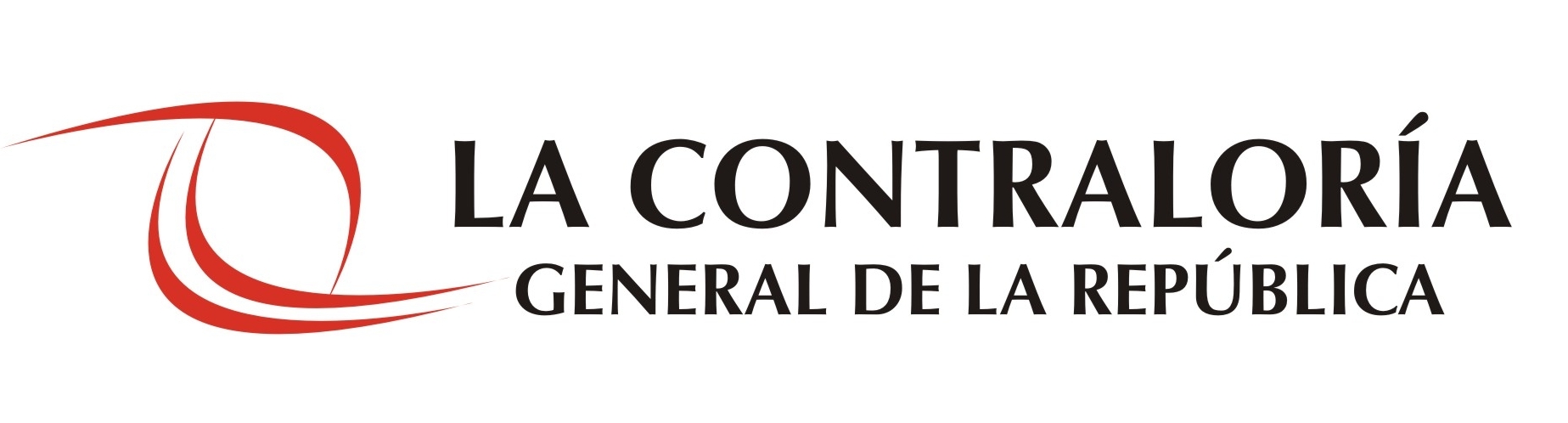 REPORT TO THE CBC STEERING COMMITTEE
Subcommittee on cooperative audits
The Office of the Comptroller General of the Republic of Peru
Finalizing the adoption of ISSAI 5800
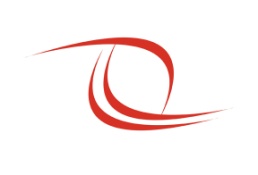 ISSAI 5800: Guidelines for Cooperative Audit Programs between SAIs
STAGE 1
Project proposal
 2009
Preliminary draft
 2011
(Optional)
STAGE 2
Exposure draft  
Jul-Oct 2013
STAGE 3
Endorsement version
2014-2015
STAGE 4
Final ISSAI/INTOSAI GOV
2016
[Speaker Notes: Guide developed by the Subcommittee on Cooperative Audits, as a framework governing the conduction of the different cooperative audits.
In June 2013, after approval of the CBC Steering Committee in Rabat, Morocco, the guide began the due process for ISSAI.
Draft exposure period July 10 – October 10, 2013. 93 comments received from 27 SAIs.]
Review of ISSAI 5800: Guide for Cooperative Audit
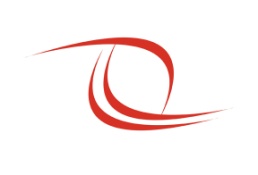 By 2015, the Subcommittee has revised and implemented comments. The most important changes include:
Updating of annexes (examples, links to reports)
Adjustment to definitions
Precisions regarding Coordination Committee and Steering Committee during the conduction of the audit, Top management commitment.
June 9th, 2015 Guide submitted to the CBC Steering Committee for approval. (CBC meeting in September, Stockholm-Sweden).
Proposed activities towards 2016
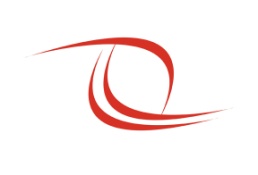 Database of Experts

Monitoring, dissemination and updates of the Experts Database information.

Integration: Experts Database - SAI’s Database Information.

Cooperative Audits

Completion of the due process for the ISSAI 5800, pending for approval towards INCOSAI 2016.

Implementation of mechanisms for knowledge management of Cooperative audits.
VIDEO
VIDEO UP AND RUNNING
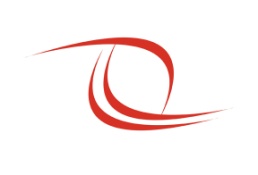 Proposed activities towards 2016
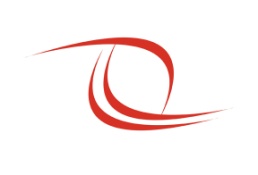 Internships

Completion and approval of the Guide for Internship programs, CBC Steering Committee 2016.

Dissemination of internships regional experiences
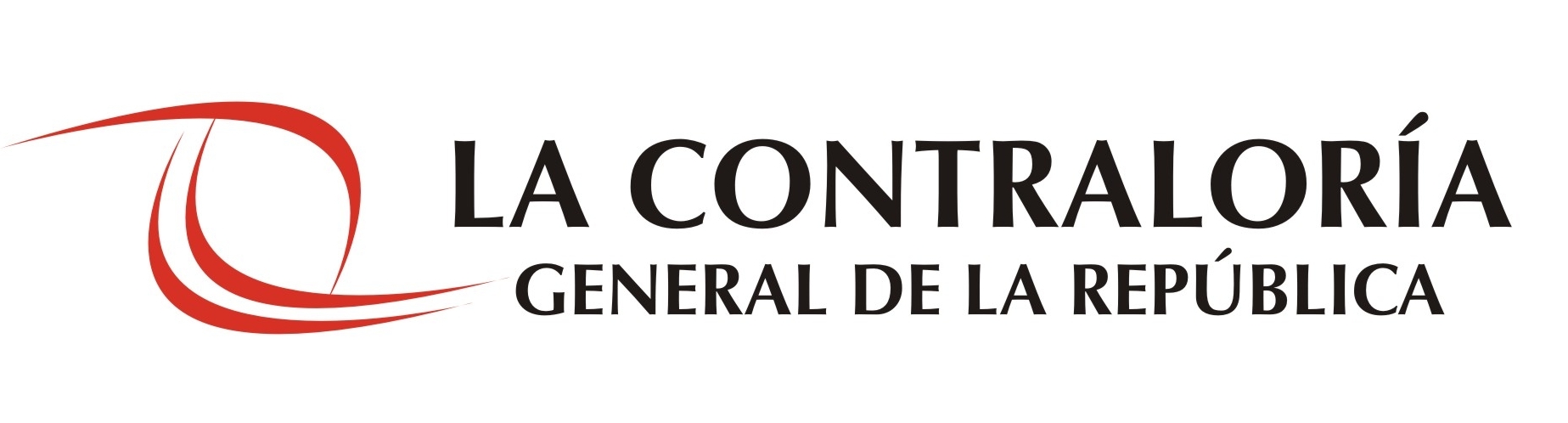 REPORT TO THE CBC STEERING COMMITTEE
Subcommittee on cooperative audits
The Office of the Comptroller General of the Republic of Peru